Planning and Preparing to
Build immunity andmaintain health forthe days ahead
The Starting Line
YOU ARE HERE! 





“...let us run with endurance the race that is set before us...”Heb. 12:1
Be intentional now to
Build HEALTH and IMMUNITY to face the days ahead.
The Starting Line
Eat less.
Eat healthier.
Exercise more.
The Good News
Every system in our body renews itself on a continual basis.
The Immune System
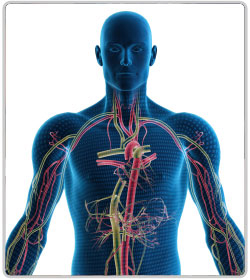 Your defense against the antigens ofthe world.
Purpose of the Immune System
Protects us against:
Billions of bacteria
Viruses
Toxins
Free radicals
Other parasites
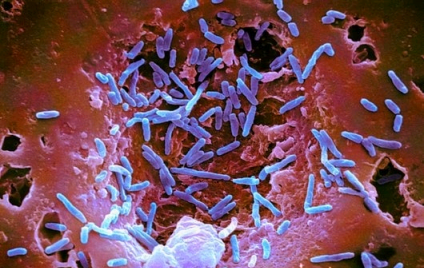 Maintain a Healthy Lifestyle
Drink plenty of pure water
Exercise regularly
Sleep 8 Hours per night
Manage Stress and stop negative thought patterns
Lighten your toxic burden
Eat nutrient dense foods
Drink Plenty of Pure Water
Get Plenty of Exercise
Sleep 8 Hours a Night
Manage Stress and Stop Negative Thought Patterns
Lighten Your Toxic Burden
Eat Nutrient Dense Foods
A high calorie diet slows down your immune system.
Sugar lowers your body’s defenses.
The Nutrient Challenge
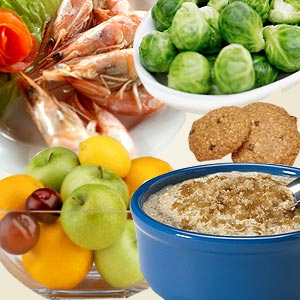 Adequate intakes of micronutrients are required for the immune system to function efficiently. 
(British Journal of Nutrition)
Nutrient Depletion of Apples
Nutrient Depletion of Vegetables
Are Supplements Necessary?
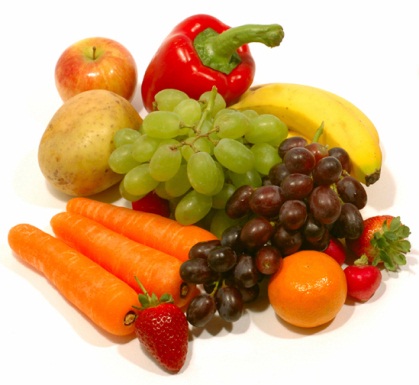 “If people eat wild, fresh,organic, local, non-genetically modified food grown in virgin mineral- and nutrient-rich soils that has not been transported across vast distances and stored for months before being eaten . . .
Dr. Mark Hyman, “The UltraMind Solution: Fix Your Broken Brain by Healing Your Body First”
Are Supplements Necessary?
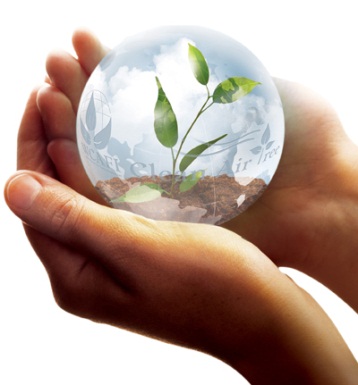 . . . If they work and live outside,breathe only fresh unpolluted air,drink only pure, clean water, sleepnine hours a night, move their bodies every day, and are free from chronic stressors and exposure to environmental toxins, then it is possible they will not need supplements.”
Dr. Mark Hyman, “The UltraMind Solution: Fix Your Broken Brain by Healing Your Body First”
Are Supplements Necessary?
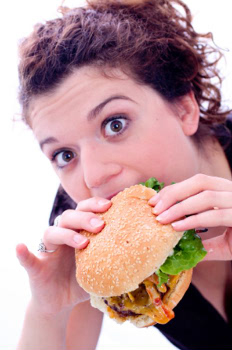 Because we live in a fast-paced society where we pick up food on the fly, skip meals, eat sugar-laden treats, buy processed foods, and eat foods that have been chemically treated, we could all use a little help from a vitamin/mineral supplement.
Dr. Mark Hyman, “The UltraMind Solution: Fix Your Broken Brain by Healing Your Body First”
Consider Taking and Storing High Quality Supplements
Good full-spectrum multiple vitamin
Fish Oil / Omega 3 fatty acids
Vitamin D
Antioxidants
Probiotics
Good Full-spectrumMultiple Vitamin
Fish Oil / Omega 3 Fatty Acids
Deficiencies contribute to:
Heart disease
Arrhythmias
Kidney disease
Psoriasis
High blood pressure
Inflammatory bowel disease
Some forms of cancer
Reduced immune function
Macular Degeneration
Arthritis
Diabetes
Asthma
ADD/HD
Schizophrenia
Depression
Alzheimer’s
Bipolar disorder
Neuropathy
Vitamin D
Antioxidants
Probiotics
The enemies of good intestinal bacteria:

Antibiotics
Birth Control Pills
NSAIDS (Nonsteroid anti-inflammatory drugs)
Steroid Drugs
Chemo Drugs
Chlorinated Water
Poor diets loaded with sugar and white flour
In 1994, the World Health Organization deemed probiotics to be the next-most important immune defense system when commonly prescribed antibiotics are rendered useless.
ANTI =  “AGAINST”      BIOTIC =  “LIFE”
Antibiotic means “Against Life”
PRO =  “FOR”      BIOTIC =  “LIFE”
Probiotic means “For Life”
Natural Probiotics
Good bacteria helps with digestion, plus stops and prevents yeast infections.

Studies show fermented cabbage has compounds that may prevent the growth of cancer.
New Concerns aboutAntibiotic Resistance
Even though there has been a decline of infectious diseases over the last 60 years, bacteria are becoming increasingly resistant to existing drugs.  Many antibiotics are no longer effective at combating common diseases.
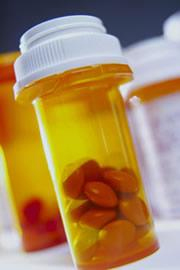 London School of Economics andPolitical Science (LSE)
New Concerns aboutAntibiotic Resistance
JAMA reports that invasive, serious MRSAinfections occur in approx. 94,000 persons eachyear and are associated with 19,000 deaths.Of these infections, about 86% are healthcare-associated and 14% are community-associated.
MRSA is on the increase: In intensive careunits in the US 2% of infections were MRSAin 1974, 22% in 1995, and 64% in 2004.
Klevens RM. Et al. Clinical Infectious Diseases 2006;42:389-91
1 in every 22 persons checking into a hospitalacquire a hospital induced infection (HAI).Center for Disease Control Report, 2009
SilverSol
A New Technology to Boost Immunity and Fight Disease
SilverSol Destroys:
Bacteria
Viruses
Mold
Fungus
Yeast
Protozoa
Historical Uses of Silver
What Makes SilverSol Unique?
Typical drugs or antibiotics are effective against six or seven microbes, SILVER IS EFFECTIVE AGAINST MORE THAN 500 DIFFERENT DISEASE-CAUSING PATHOGENS without encouraging drug resistance, without any side effects, and without destroying the good bacteria in your body.
Why SilverSol is Important for Emergency Preparedness
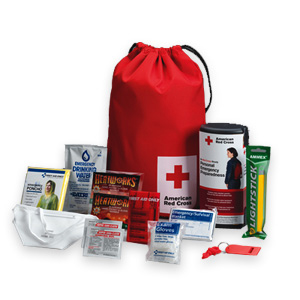 “Silver can protect us from epidemic outbreaks, contagious diseases, and even bio-terrorist attacks by defeating the root of these problems—bacteria, viruses, and mold.”                             - Dr. Gordon Pedersen
SilverSol Brands
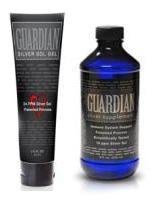 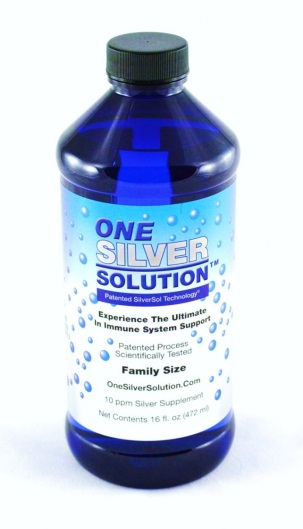 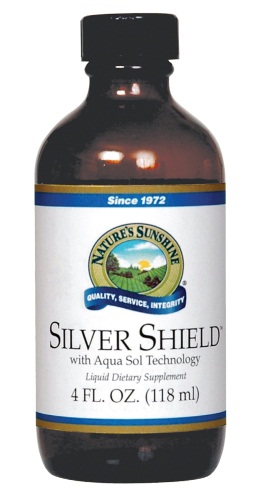 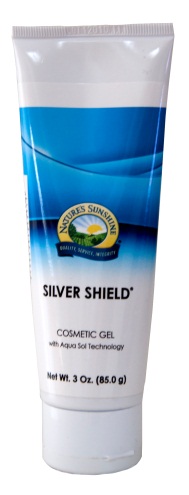 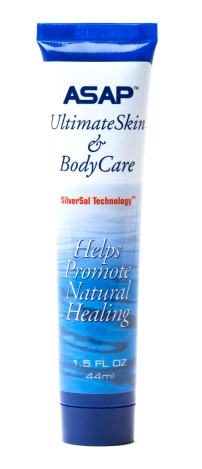 ASAP / One Silver
Nature’s Sunshine
Guardian
SilverSol ppm (Parts Per Million)
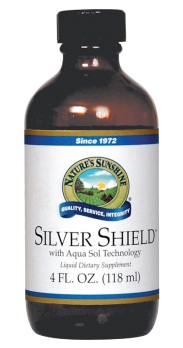 Nature’s Pharmacy
Herbs are concentrated foods,that  include; vitamins, minerals, amino acids, anti-oxidants, fiber, enzymes,phyto-nutrients vibrations and more.
Herbs  help to cleanse, tone, build and nourish the body.  They are not toxic chemicals and do not build up in the body with harmful residues.
Master Tonic
This formula is a modern day plague tonic capable of curing the most chronic conditions and stubborn diseases.
Master Tonic Ingredients
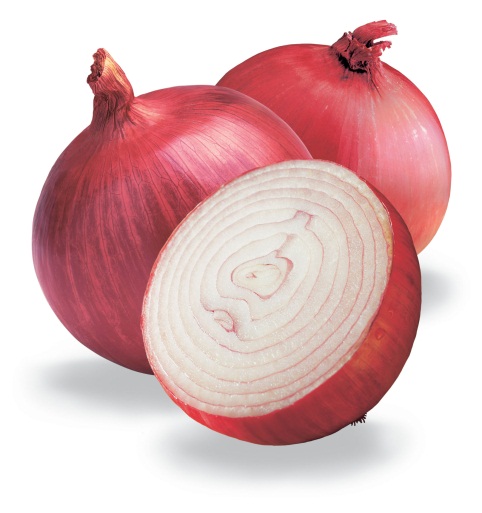 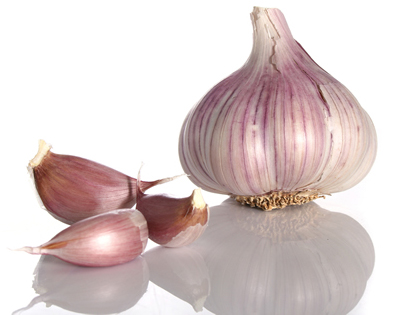 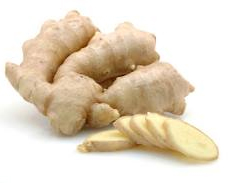 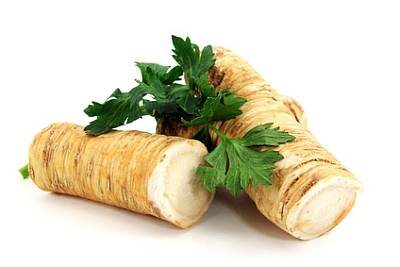 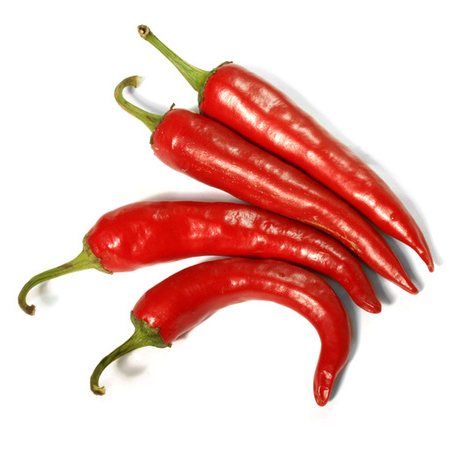 Master Tonic Dosage
1/2 to 1 ounce, two or more times daily, gargle and swallow. Not only is it the cure for the common cold, but every other disease of mankind.
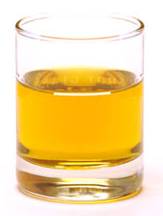 In Conclusion . . .
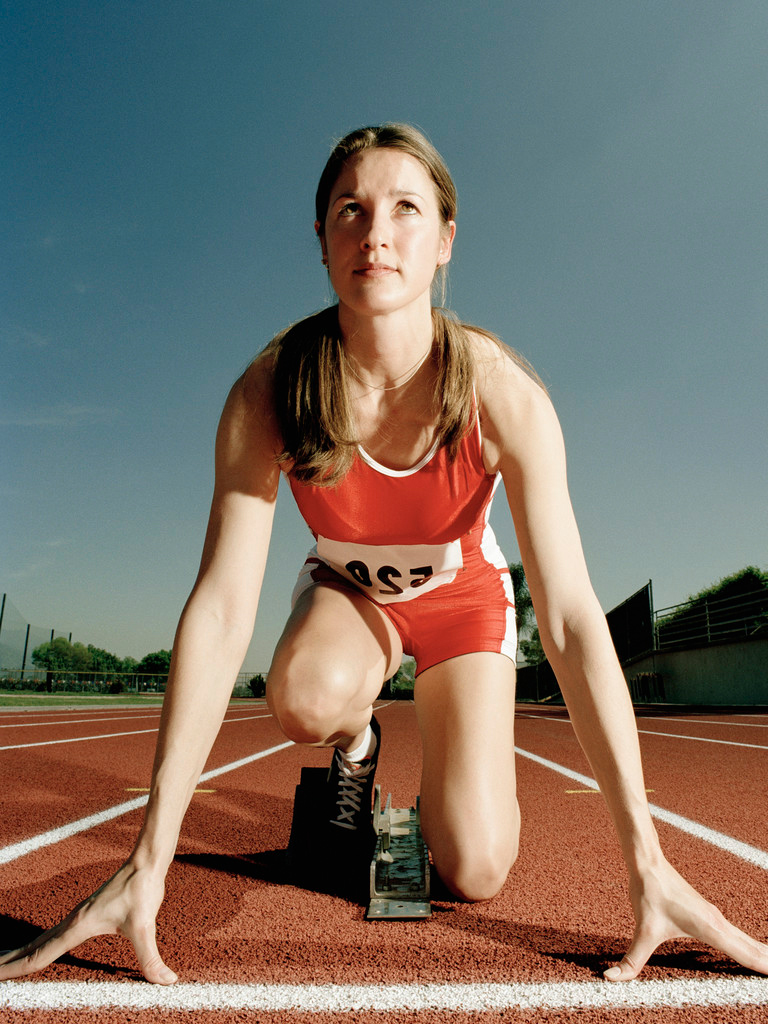 Your health is a major factor to success in the days ahead.
Begin nowto run therace to win!